Coordination des bénévoles pour le dénombrement ponctuel des personnes sans abri
Jennifer Hales, Planificatrice 
Ville de Vancouver
Le 17 novembre 2015
Reconnaissance  des territoires des Salish du littoral
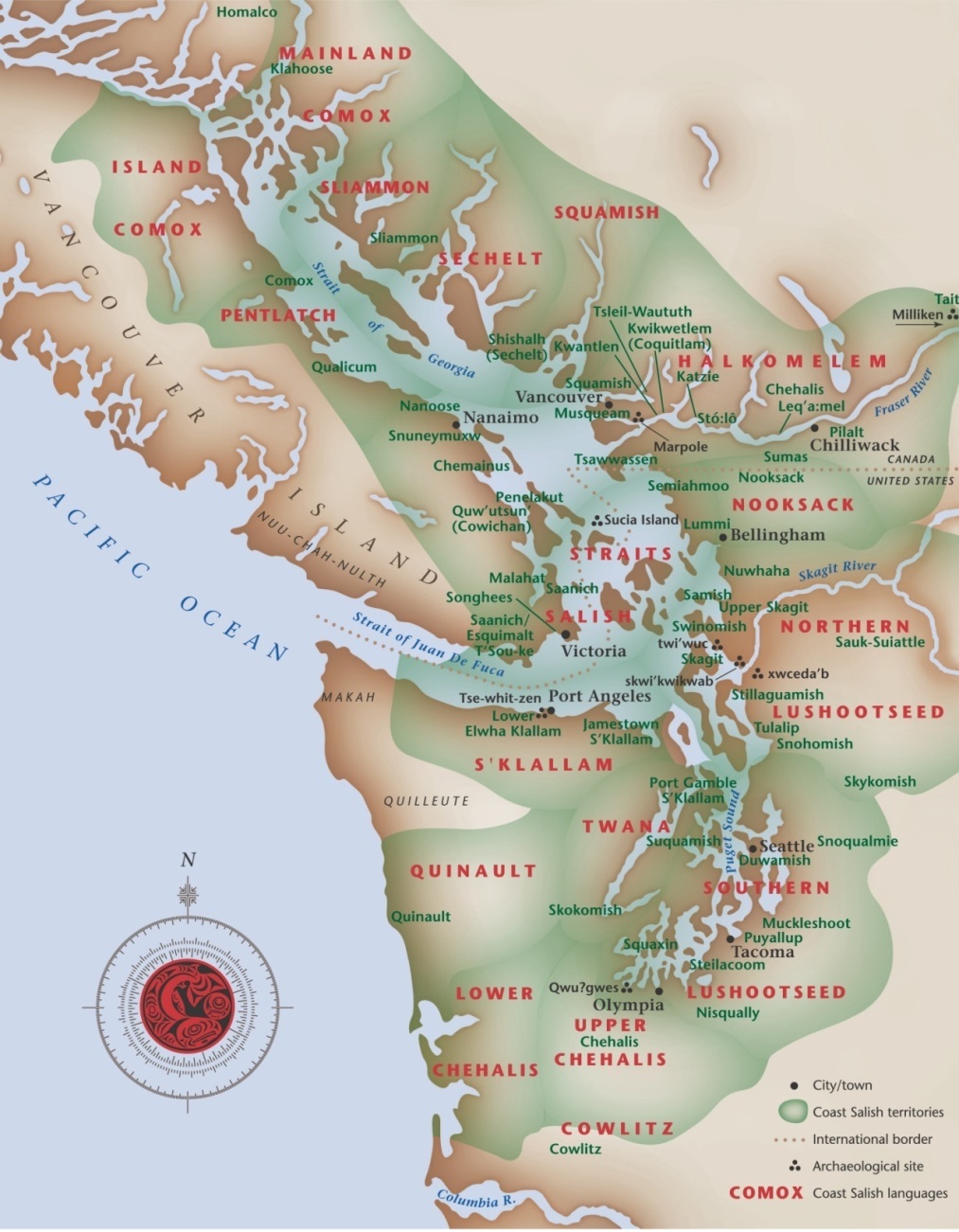 Musqueam

Tsleil-Waututh

Squamish







Source de la carte :  https://www.seattleu.edu/uploadedImages/ArtSci/About/Ethobotanical/Salish%20Map%20full%20Size.jpg
2
Vue d’ensemble de la présentation
Contexte
Les bénévoles : une des clés du succès 
 Recruter
 Coordonner
 Assurer la formation 
 Appuyer
 Conserver 
Leçons apprises
Contexte
Vancouver dans la région
District du Grand Vancouver – 21 municipalités, une Première nation visée par traité et une zone électorale 
Comité directeur régional sur l’itinérance (2000)
Comité directeur autochtone sur l’itinérance(2000)
Plans pour mettre fin à l’itinérance
Regional Plan: 3 Ways to Home (2001)
City of Vancouver Homelessness Action Plan (2005)
City of Vancouver Housing and Homelessness Strategy (2012-2015)
Draft Regional Homelessness Plan (2015-2025)
Historique des dénombrements ponctuels
Dénombrements ponctuels dans l’ensemble du district du Grand Vancouver  
Aux trois ans depuis 2002 
Dénombrements ponctuels dans la Ville de Vancouver 
Une fois l’an depuis 2010 (neuf au total depuis 2002)
Le personnel de la Ville de Vancouver oriente le dénombrement dans la Ville de Vancouver
Embauche d’un expert-conseil externe en dénombrement et de coordonnateurs de secteur
Uniformité de la méthodologie à des fins de comparaison
Personnes sans abri dans la rue et dans les refuges à Vancouver -  2002-2015
7
[Speaker Notes: Nombre de personnes sans abri

Rue
Refuges]
Les bénévoles : une des clés du succès
Pourquoi recourir à des bénévoles?
Projet à grande échelle 
Les bénévoles jouent un rôle essentiel et important 
Ils procèdent au dénombrement dans la rue et dans les refuges 
Ce sont eux qui recueillent les données pour vous 
Ils personnifient le dénombrement 
Pour un dénombrement réussi, recrutez-les bien et donnez-leur toute la formation et le soutien dont ils ont besoin 
Possibilité de mobiliser et d’éduquer
Recruter les bénévoles : Combien?
Déterminer le nombre  
Pour le dénombrement dans la rue 
Pour le dénombrement dans les refuges 
Exemple pour Vancouver
Nombre pour le dénombrement dans la rue 
Exercice avec les équipes d’intervention auprès des itinérants
Endroits connus des personnes vivant à l’extérieur des quatre quartiers de la Ville cernés (Ouest, Est, Centre-ville, Centre-Est)
Cartes établies  
Deux bénévoles par carte
Plus de 200 cartes
Plus de 400 bénévoles requis pour le dénombrement dans la rue
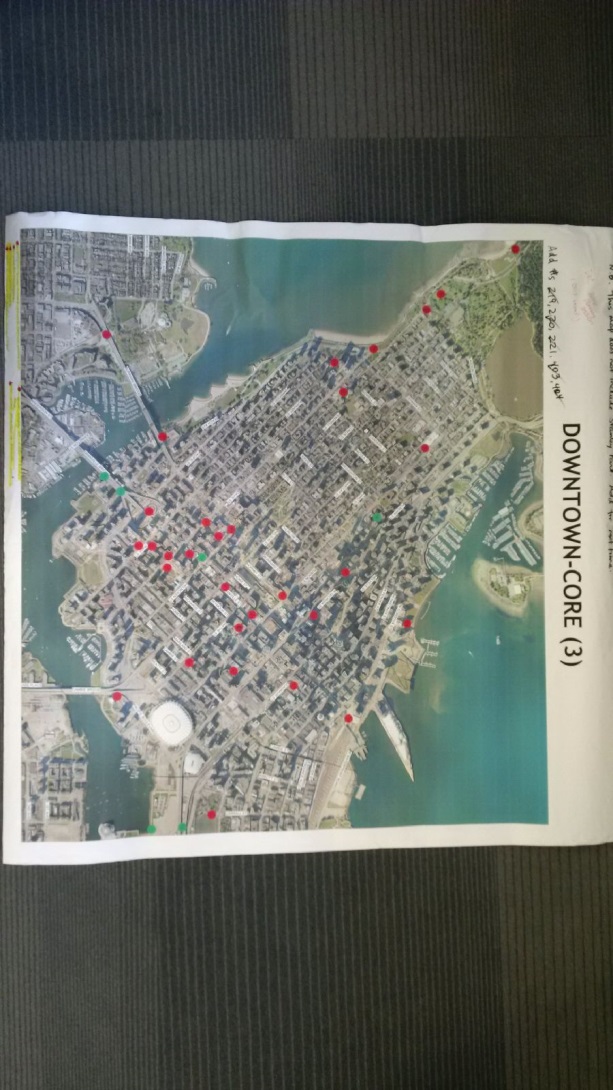 Recruter les bénévoles : Combien?
Exemple pour Vancouver
Nombre pour le dénombrement dans les refuges 
Le coordonnateur du dénombrement dans les refuges communique avec les gestionnaires des refuges 
En mars 2015, 22 refuges pour adultes et 1 000 lits 
Estimation : Un bénévole pour 10 invités dans les refuges 
100 bénévoles pour le dénombrement dans les refuges 
En mars 2015, neuf refuges en cas de conditions climatiques extrêmes (CCE) avec au plus 190 lits
18 bénévoles de plus en cas d’ouverture des refuges CCE
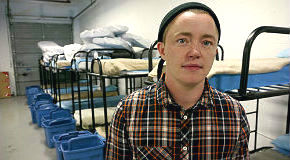 Recruter les bénévoles : Combien?
Dernier point au sujet du recrutement 
Ne soyez pas surpris si des bénévoles annulent ou ne se présentent pas 
Recrutez-en plus que le nombre dont vous avez besoin 
Donnez-leur à tous une formation adéquate 
Constituez une réserve sur appel de bénévoles formés  
Ceux qui ne sont pas affectés à une équipe  
Ceux qui sont prêts à faire plus d’un quart de travail
Recruter les bénévoles : Mettre au point une stratégie d’appel
Publique ou par l’entremise de vos réseaux? 
Échéancier et synchronisation 
Format – Courriel? Affiches?
Messages clés – importance du dénombrement 
Qui recrutez-vous? Qui est le bénévole idéal? 
La personnalité est importante  
Il faut tenir compte des besoins si la stratégie cible les Autochtones ou les jeunes 
Processus de mise en candidature
Faites en sorte qu’il soit facile pour les bénévoles de s’inscrire et pour vous, de gérer 
Rassemblez autant d’information que possible 
Coordonnées d’une personne-ressource 
Disponibilité (rue ou refuge, temps, séances de formation) 
Expérience
Autre (défis en matière de mobilité, préférence pour le vélo, etc.)
Recruter les bénévoles : Stratégie d’appel
Exemple pour Vancouver 
Courriel de recrutement (se reporter au document distribué) 
1er appel : de 2 mois à 2 mois et demi à l’avance 
Formulaire d’inscription en ligne sur Fluid Survey: 
http://vancouver.fluidsurveys.com/s/HomelessCount2015/
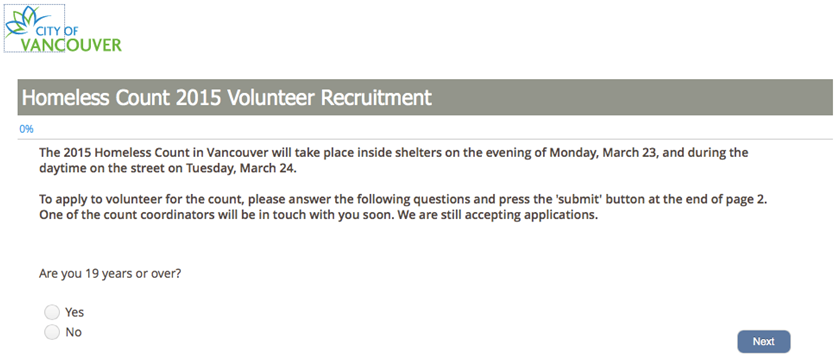 Coordonner les bénévoles
Importance des coordonnateurs des bénévoles 
Vancouver : 4 coordonnateurs de secteur et 1 coordonnateur du dénombrement dans les refuges  
Il est impératif d’avoir des aptitudes en matière d’organisation et de communication!
Il faut bien affecter et jumeler les bénévoles 
Il faut voir à ce que les bénévoles assistent aux séances de formation et qu’ils signent une renonciation 
Il faut coordonner et soutenir les bénévoles la journée du dénombrement 
Cela prend plus de temps que vous pensez 
Mesures que vous pouvez prendre pour normaliser ou rationaliser le processus de coordination des bénévoles 
Préciser les rôles et responsabilités 
Établir des gabarits de communication avec les bénévoles 
Fixer des dates butoirs claires
Assurer la formation des bénévoles
Rendez la formation obligatoire  
Pour le dénombrement dans la rue 
Pour le dénombrement dans les refuges 
Respectez le temps des personnes  
Offrez de la nourriture 
Donnez le plus d’information possible  
Faites en sorte que le coordonnateur soit disponible pour consigner les questions et y répondre 
Deux volets  
Examen détaillé de l’outil d’enquête  
Conseils pour approcher les gens, les interviewer et travailler en toute sécurité (équipe d’intervention) 
Renonciation 
Trousse d’instructions à apporter à la maison (se reporter à la trousse distribuée)  
Réduire au minimum le temps entre la formation et le dénombrement
Soutenir et conserver les bénévoles
Répondez aux questions et donnez suite aux préoccupations rapidement et avec respect 
Aptitudes en communication des coordonnateurs des bénévoles 
Remerciez-les
Demandez-leur de la rétroaction
Entrevue de départ 
Qu’est-ce qui pourrait être mieux fait la prochaine fois? 
Partagez les résultats
Leçons apprises
Notions clés
Communication, communication, communication! 
Donnez beaucoup de temps 
Formation et mobilisation  
Appréciation
Merci!
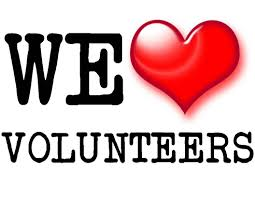 vancouver.ca/housing